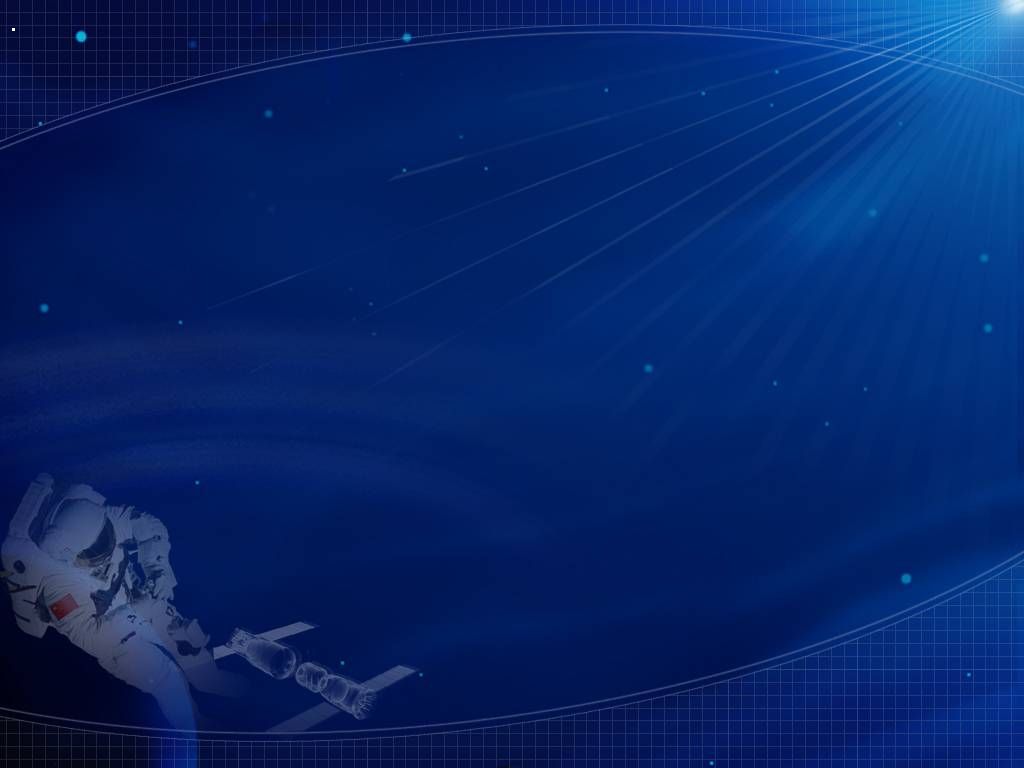 Шамонино ауылы «Аҡбузат» балалар баҡсаһы
Беҙ – ГАГАРИНЦЫЛАР
2020 йыл
Физик культура инструкторы: Рахматова А.Р.
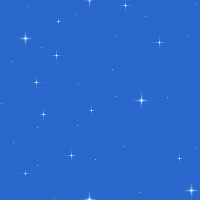 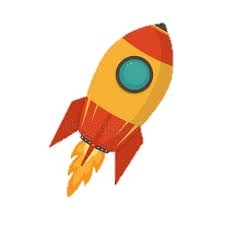 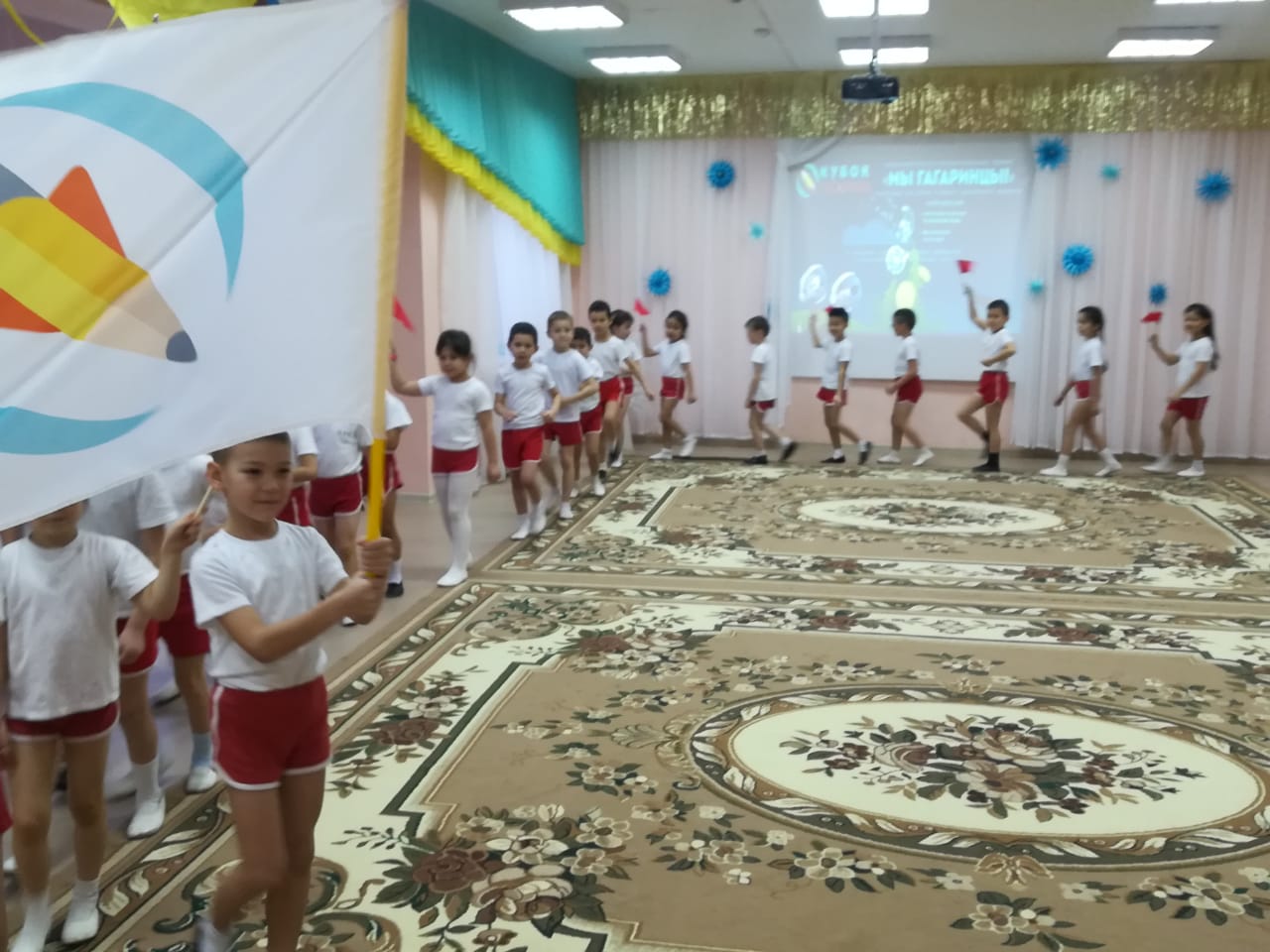 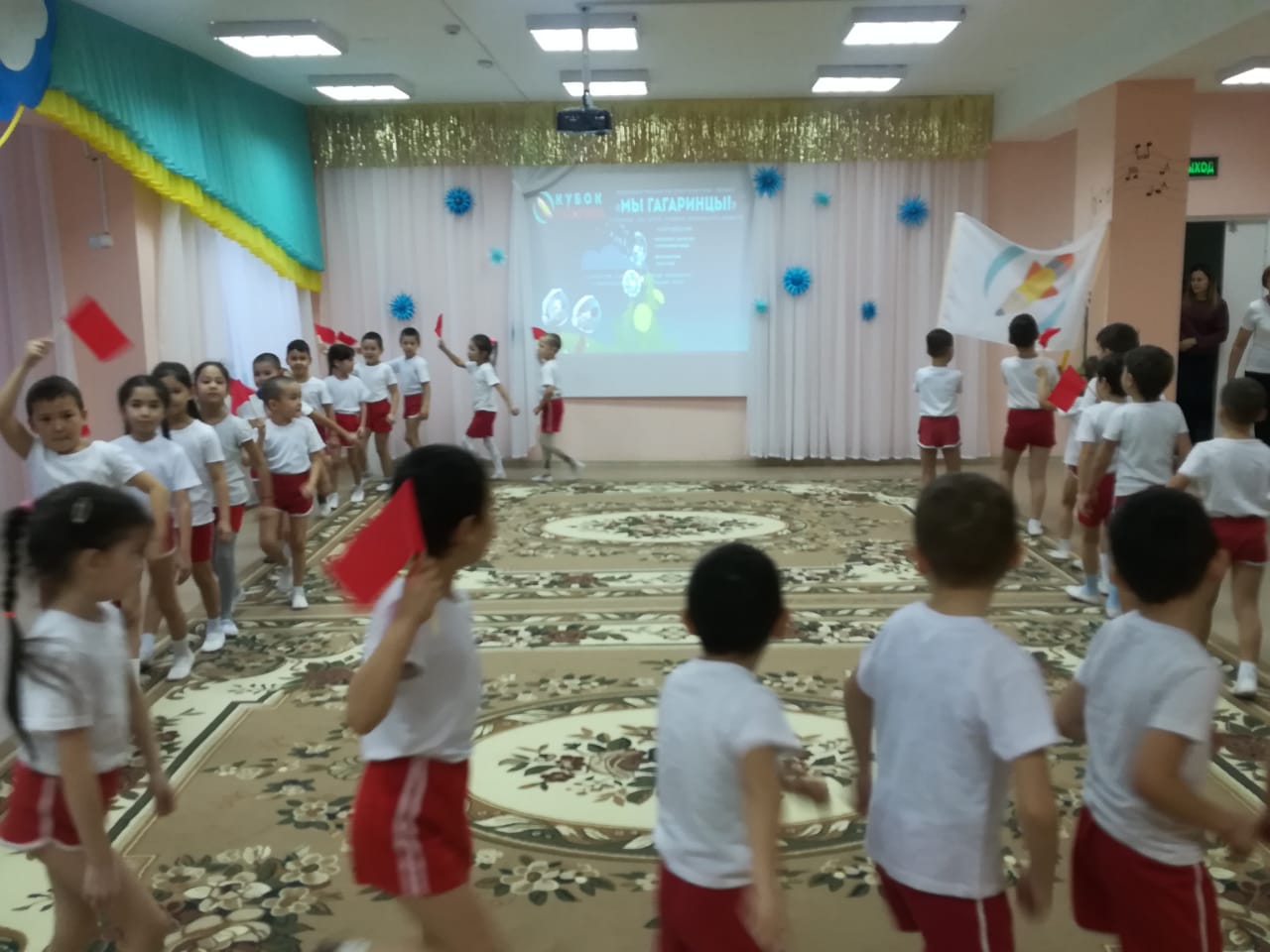 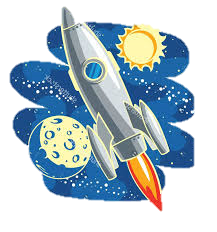 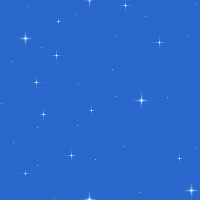 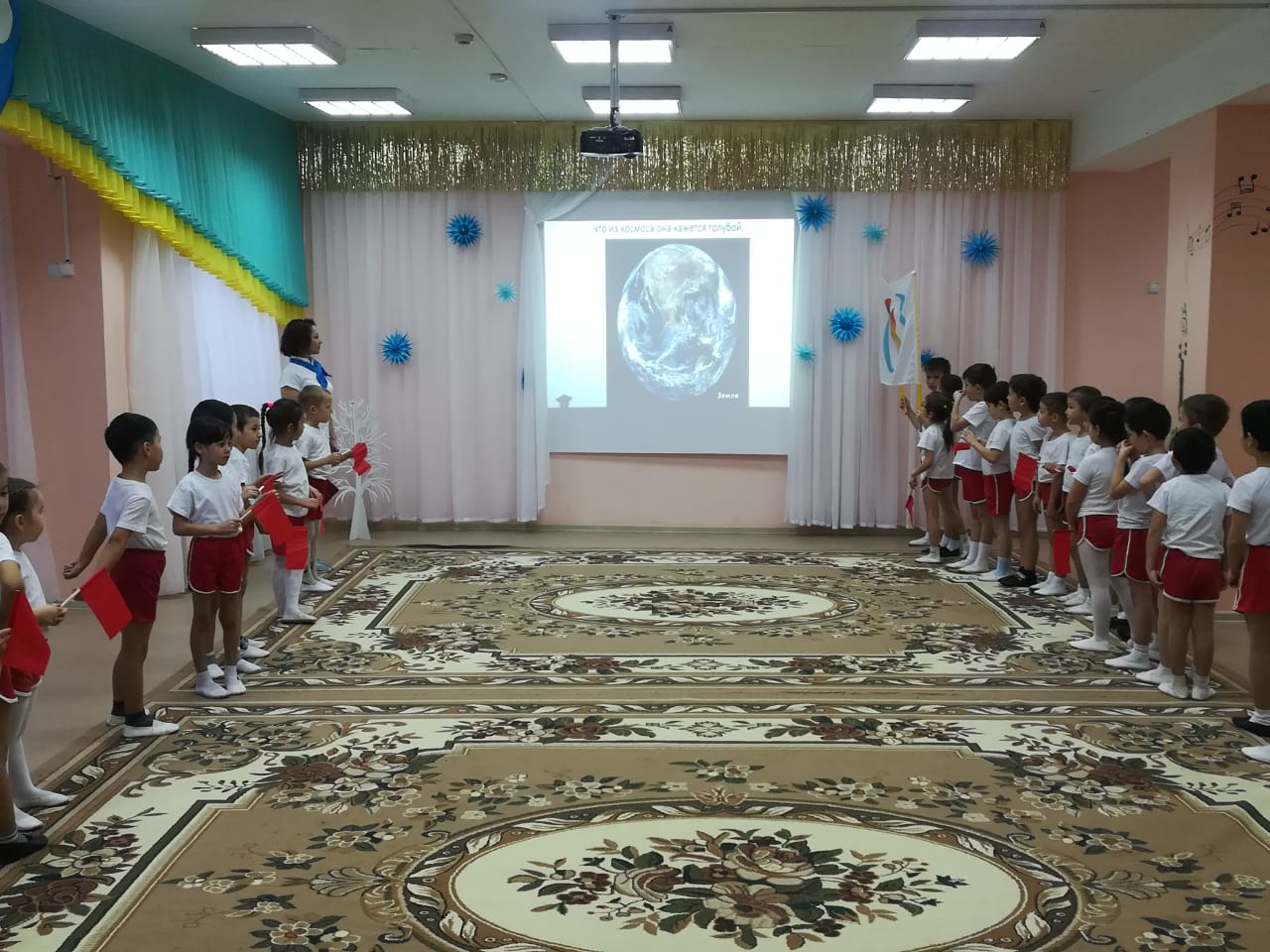 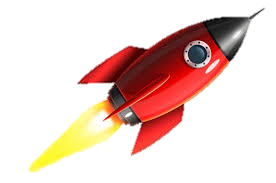 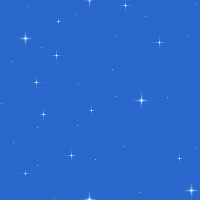 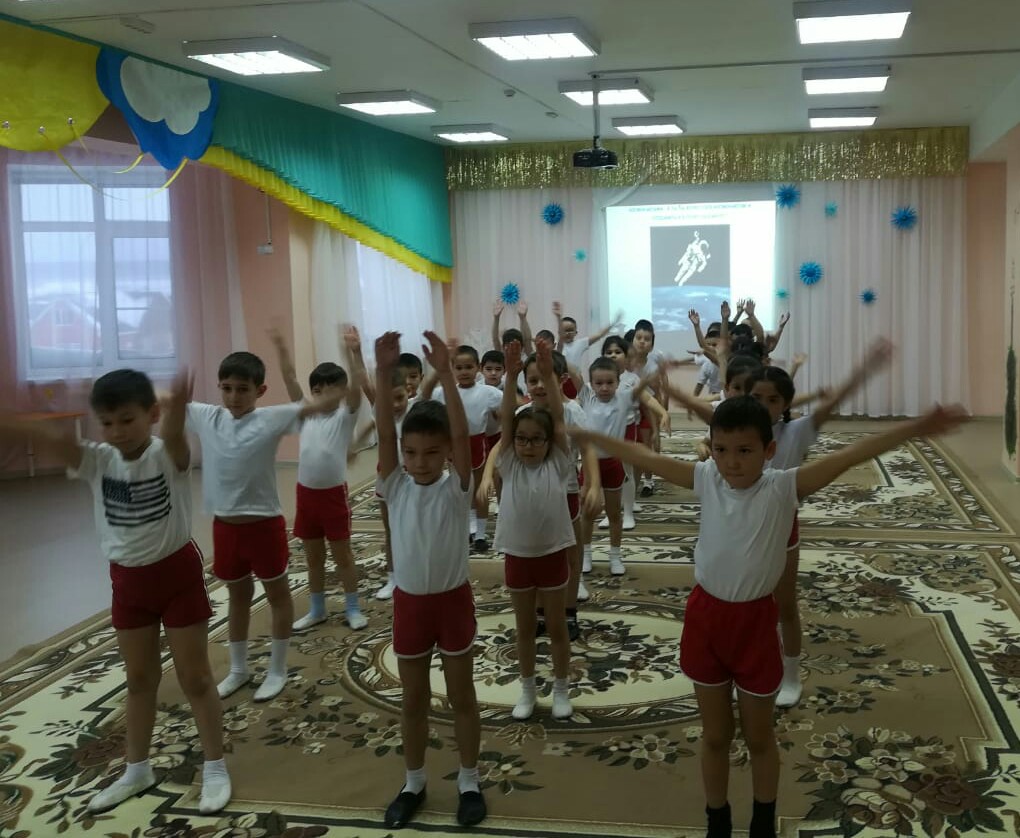 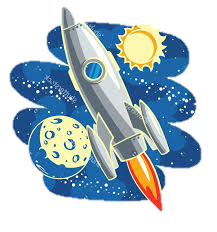 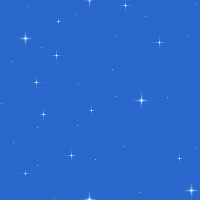 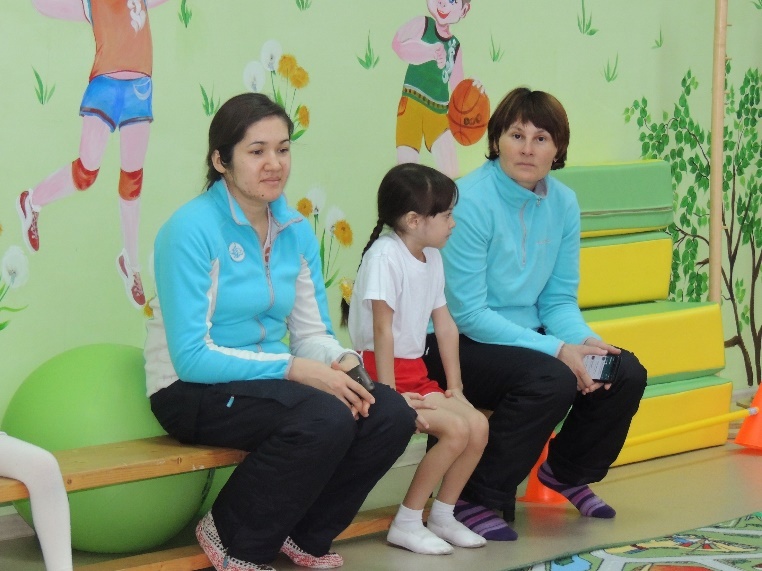 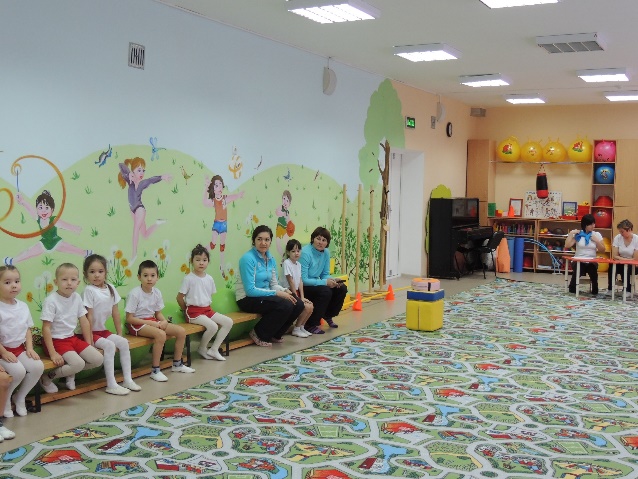 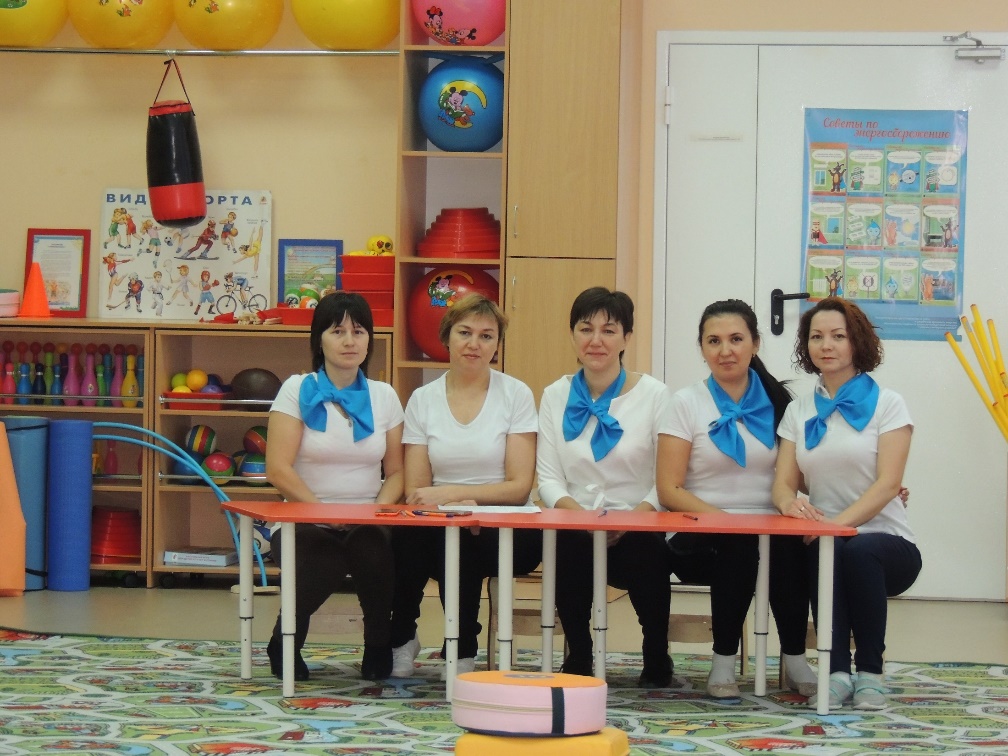 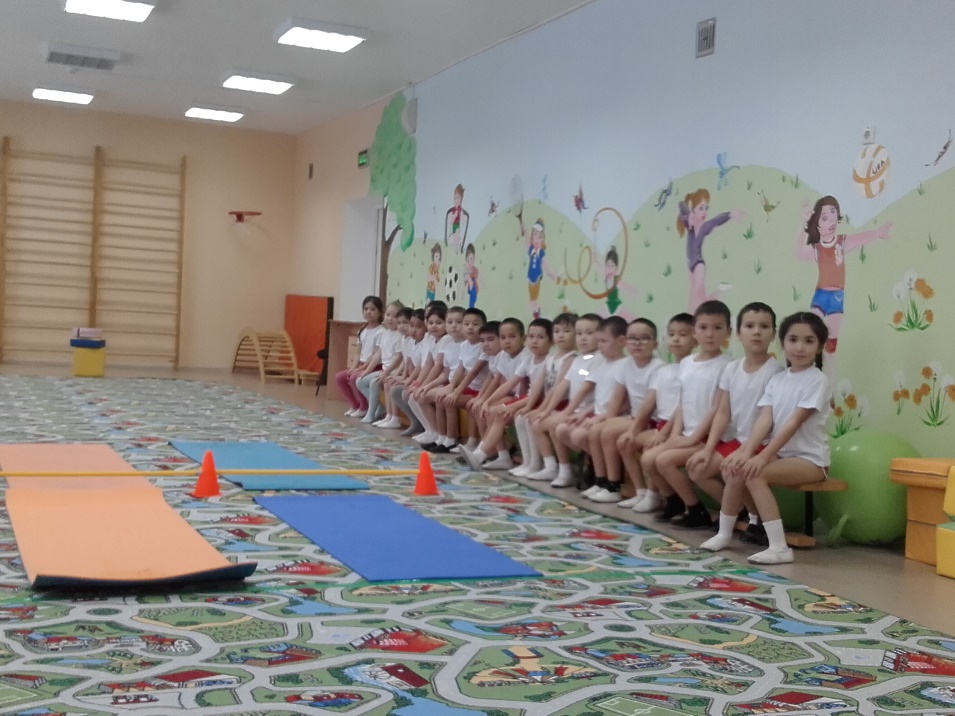 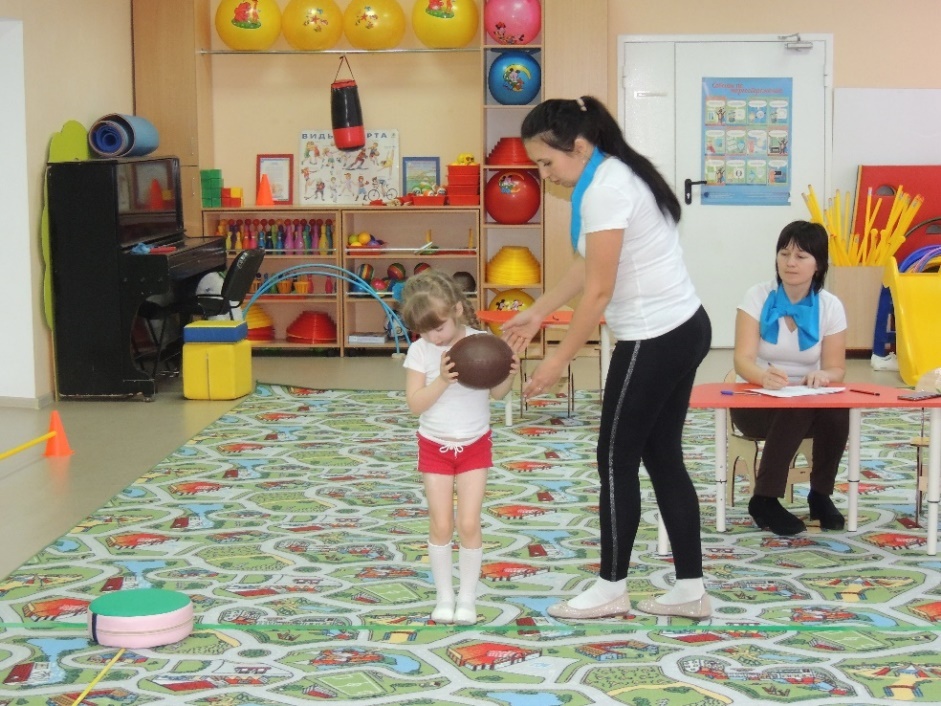 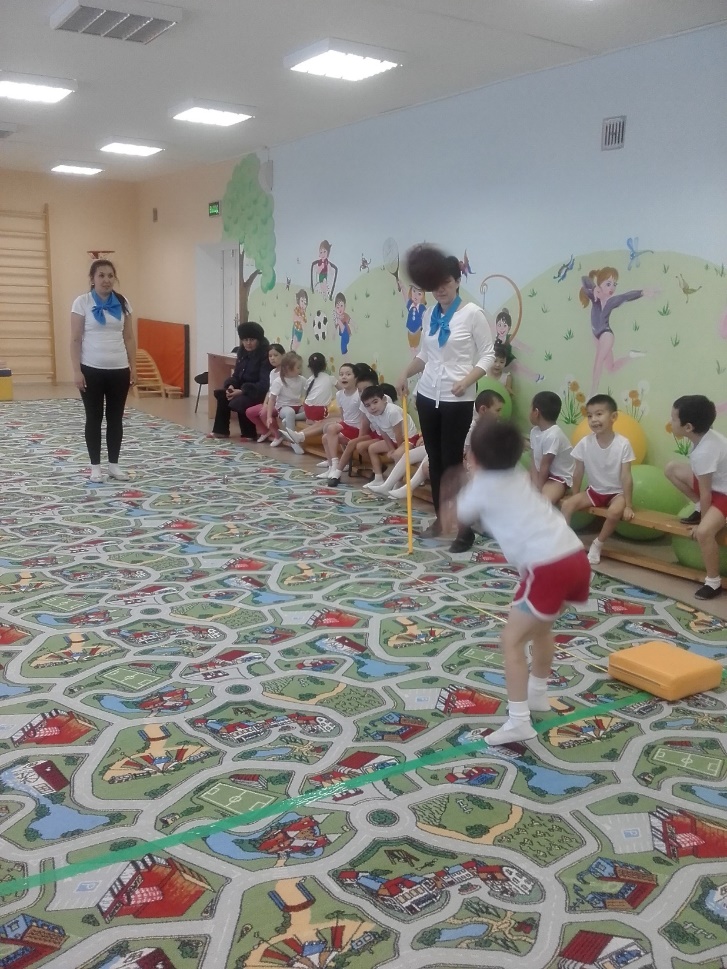 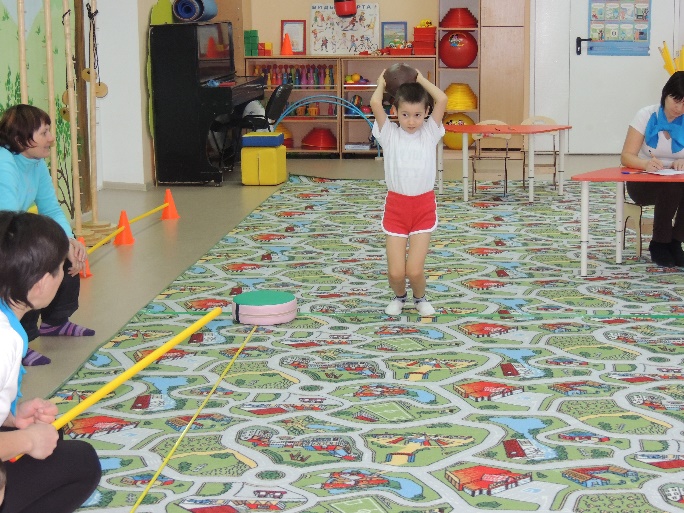 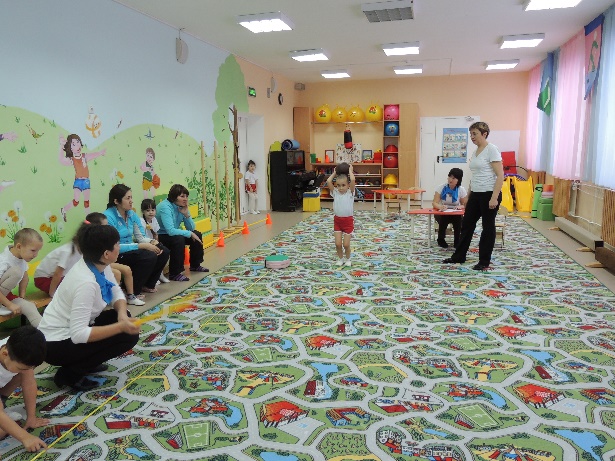 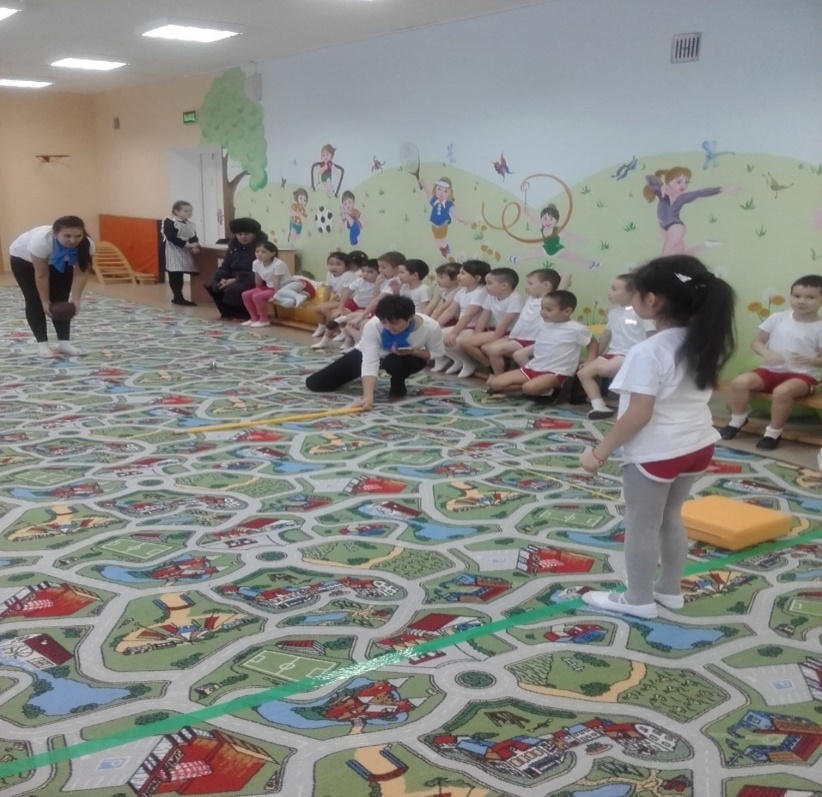 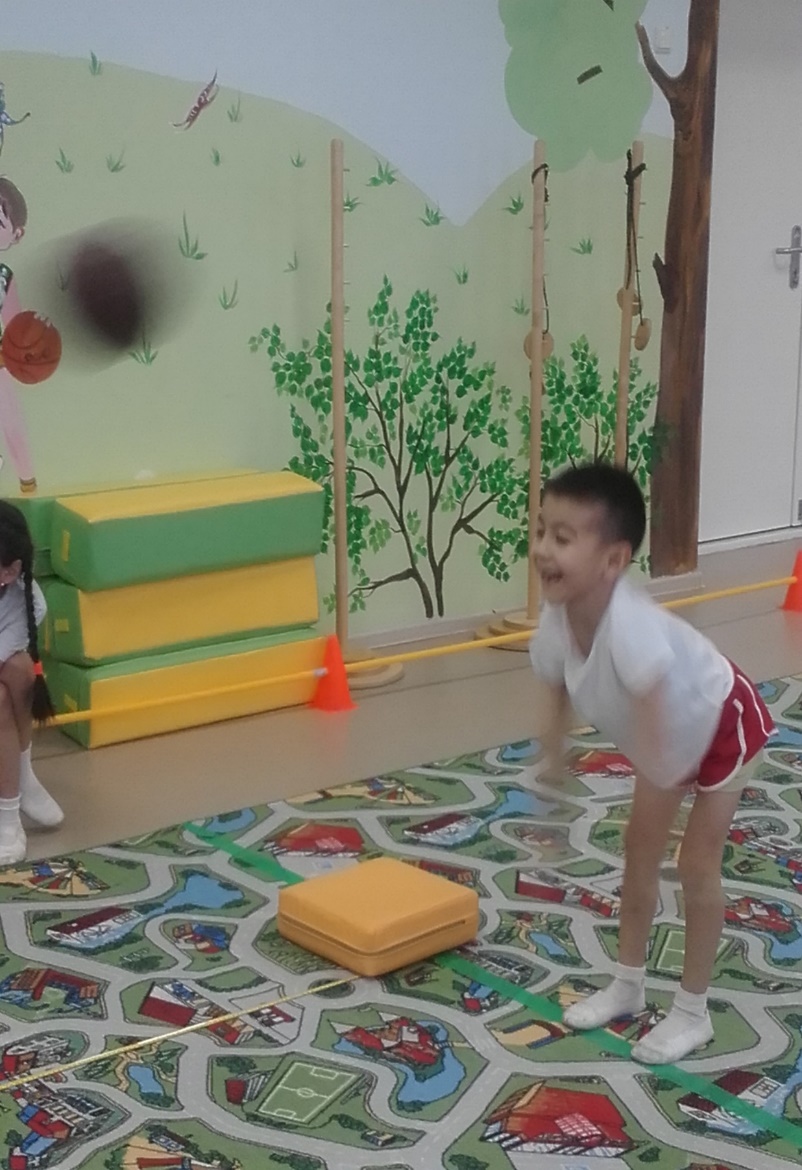 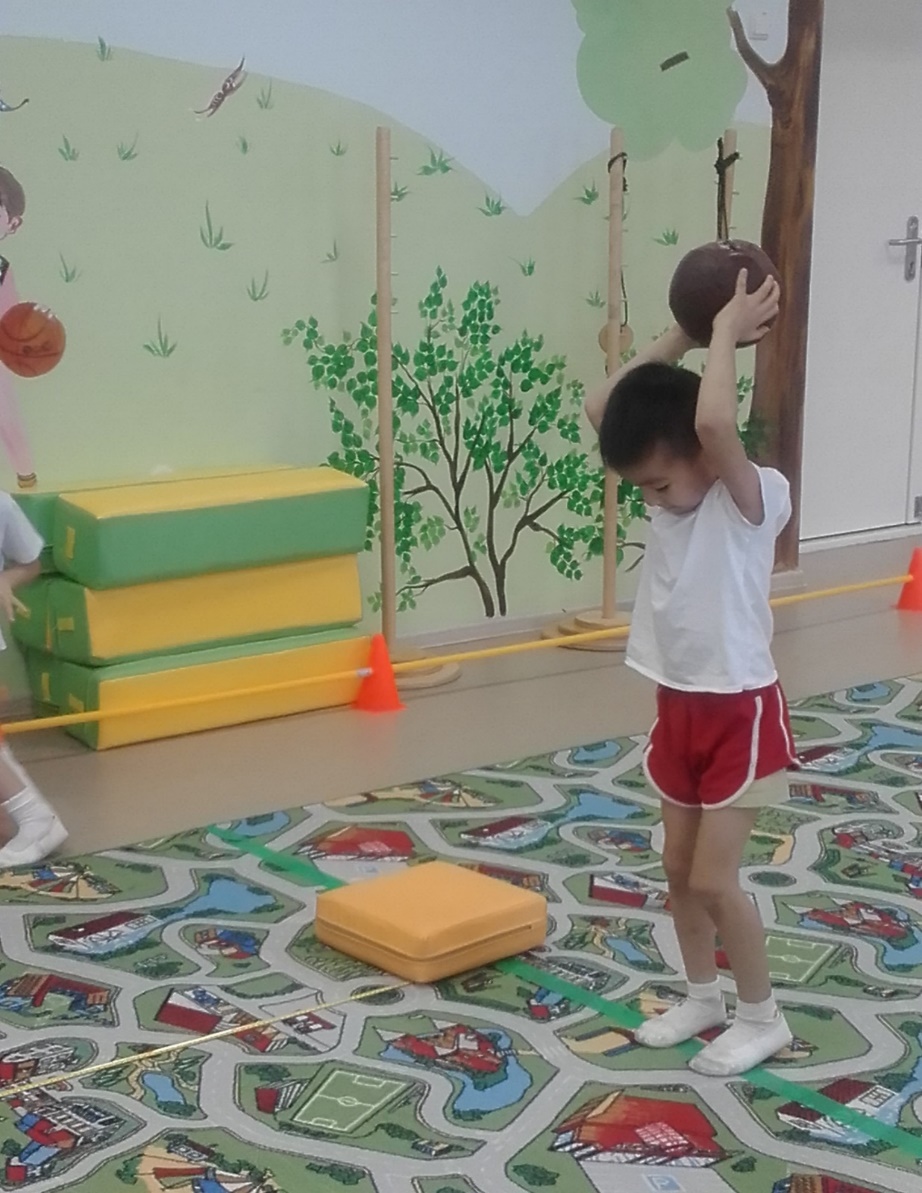 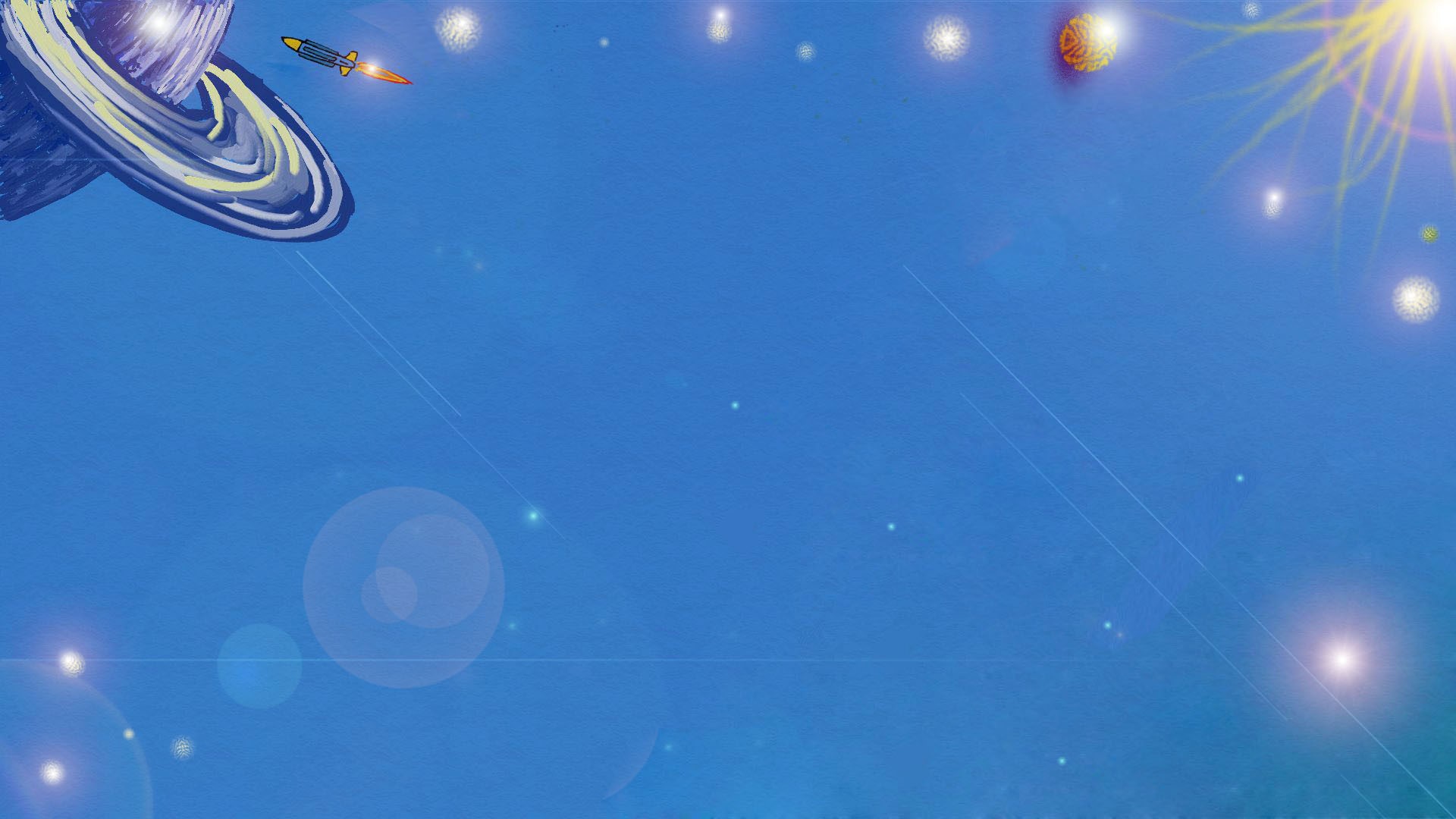 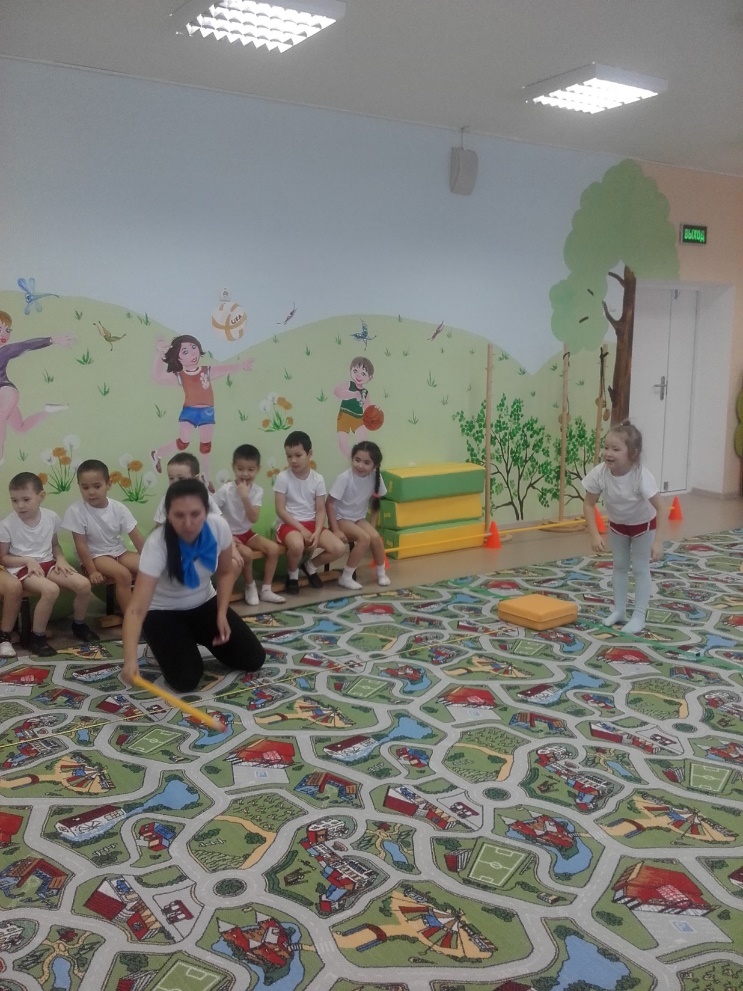 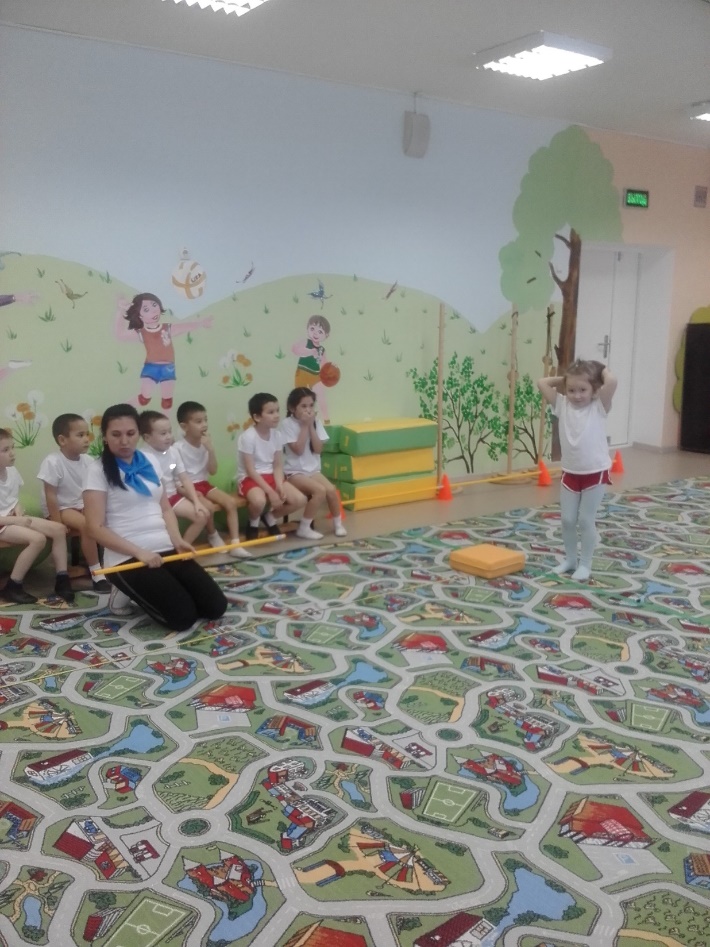 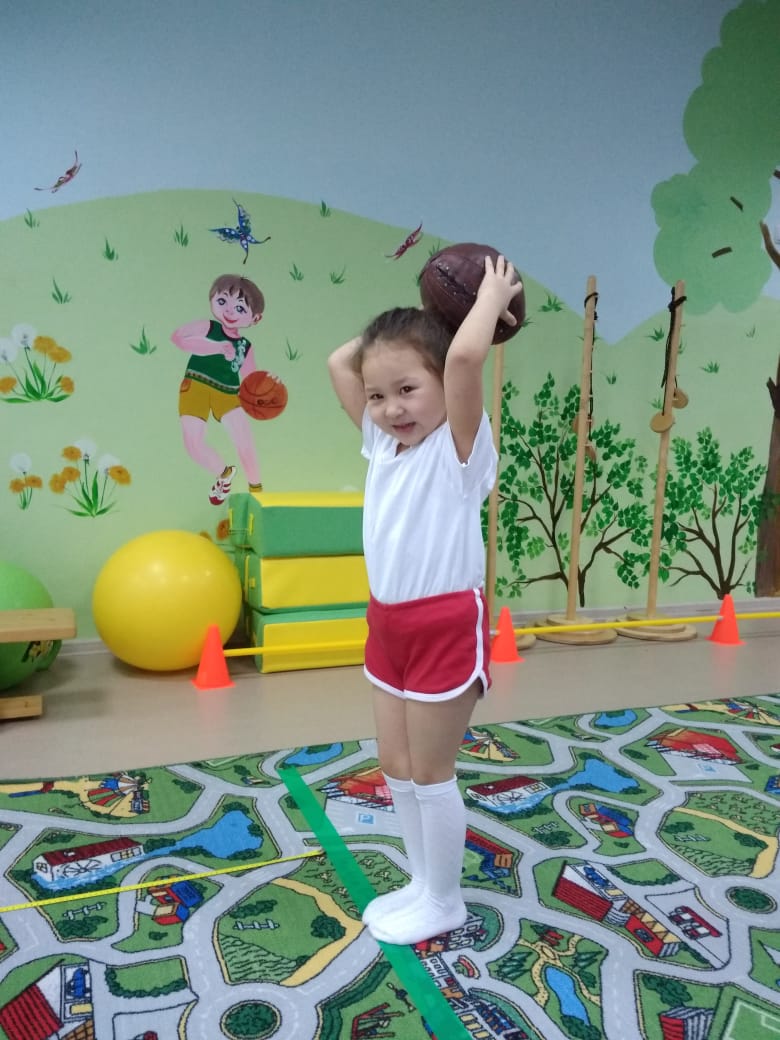 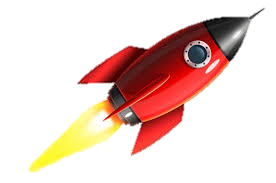 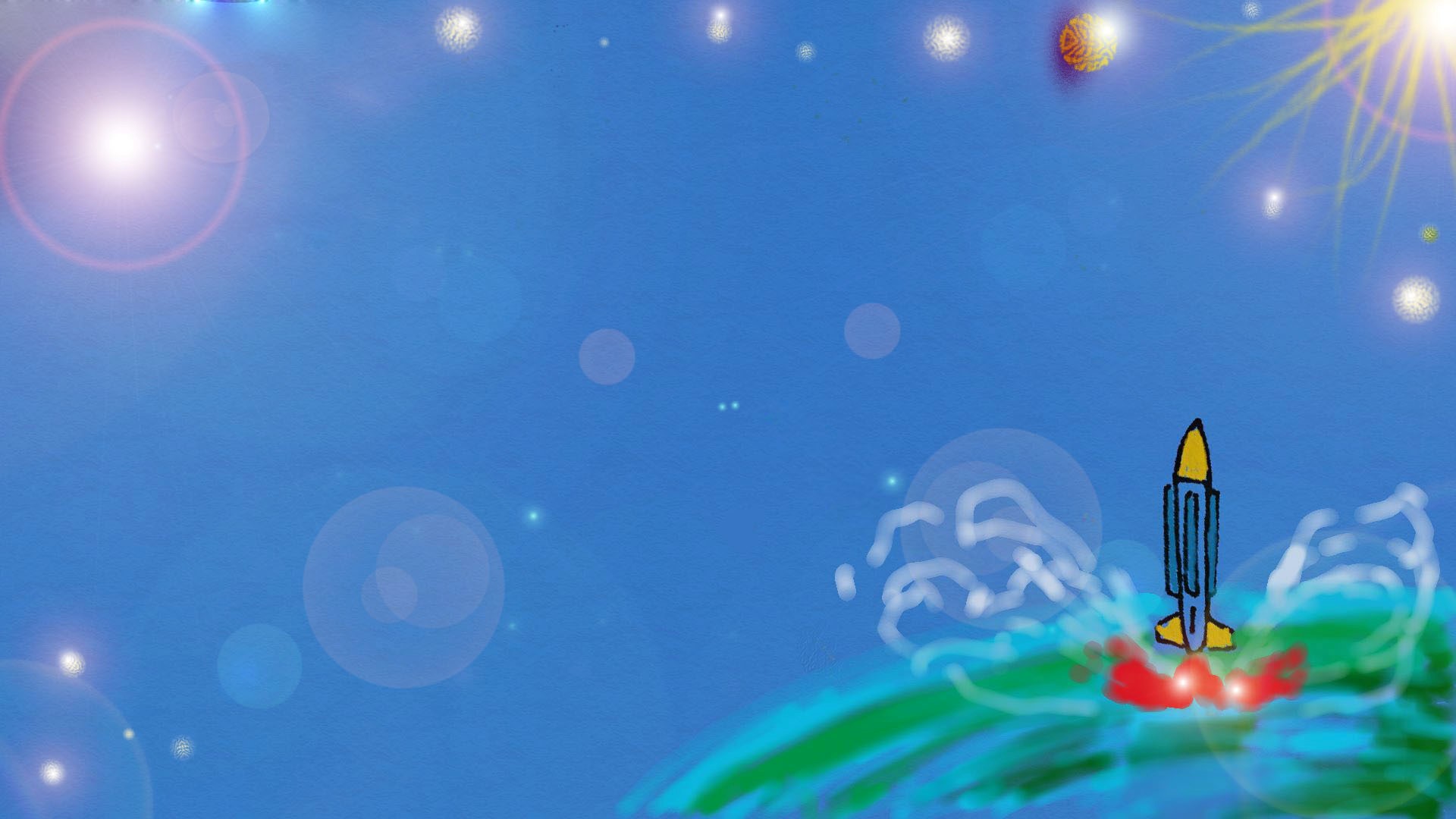 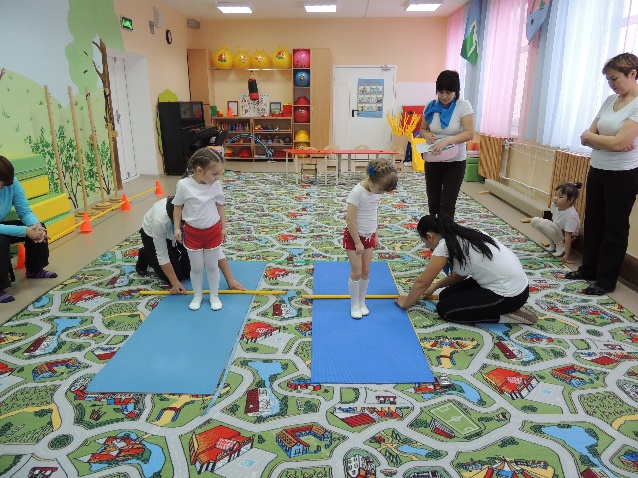 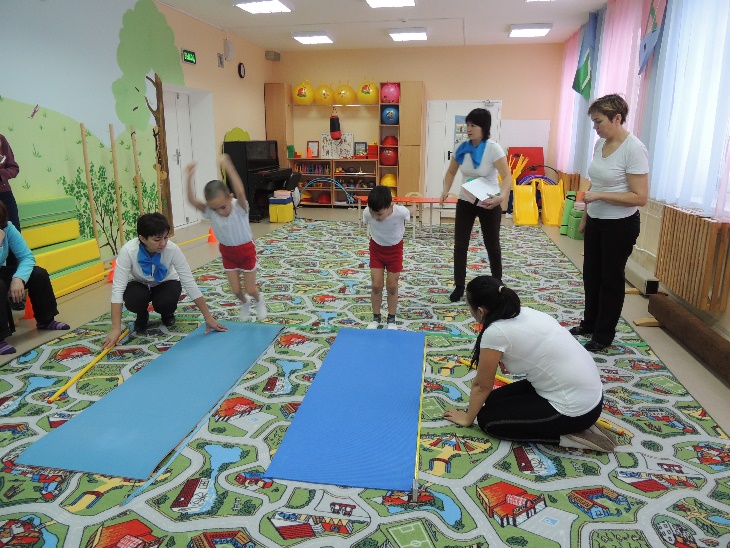 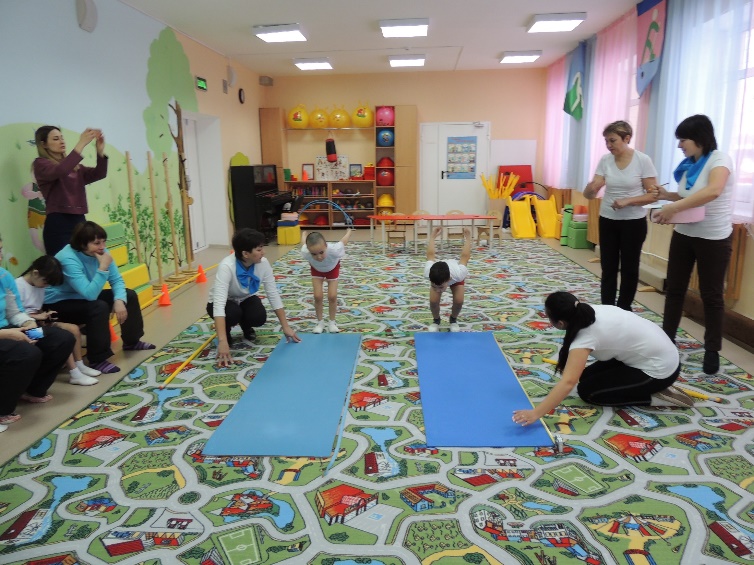 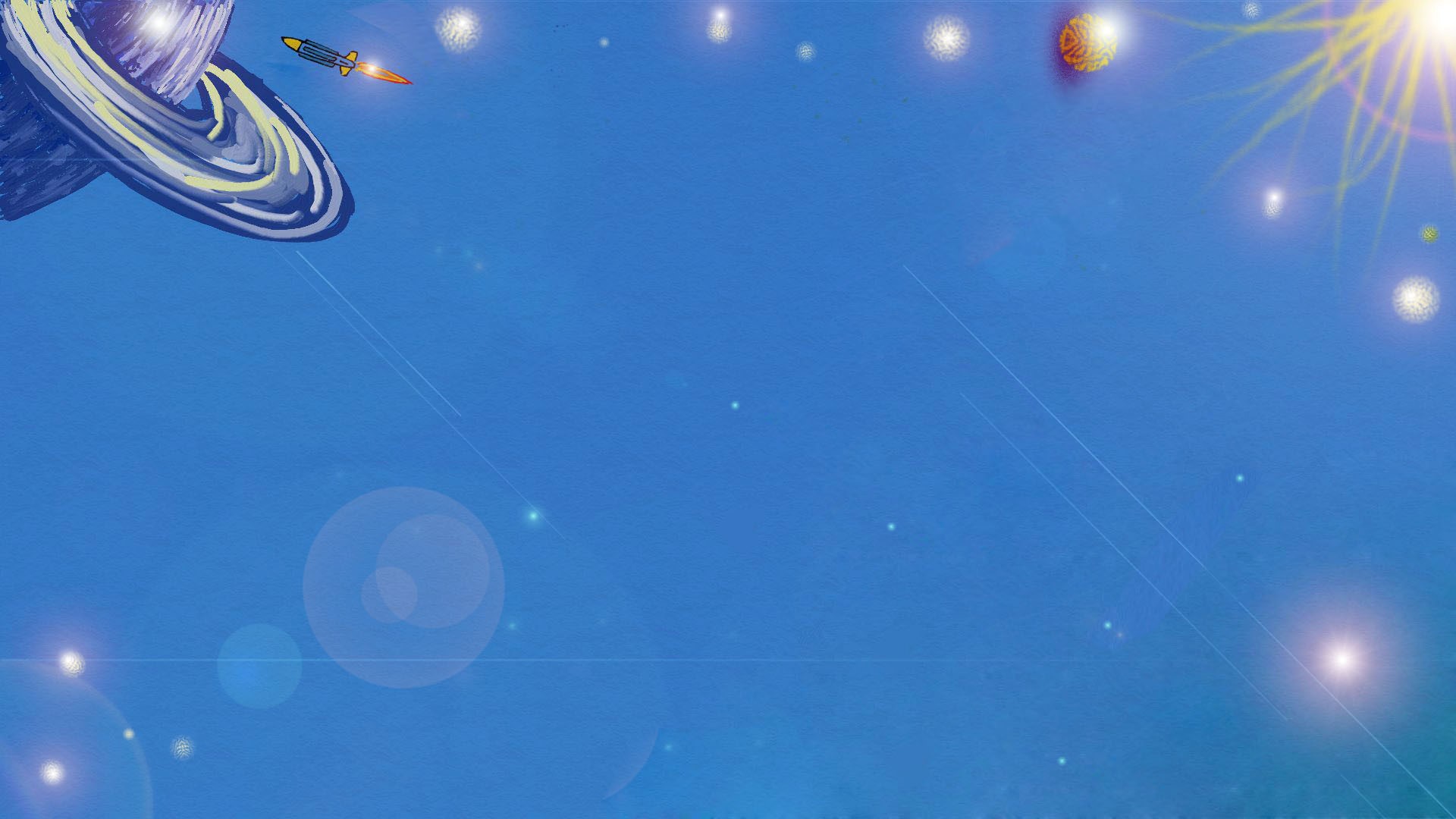 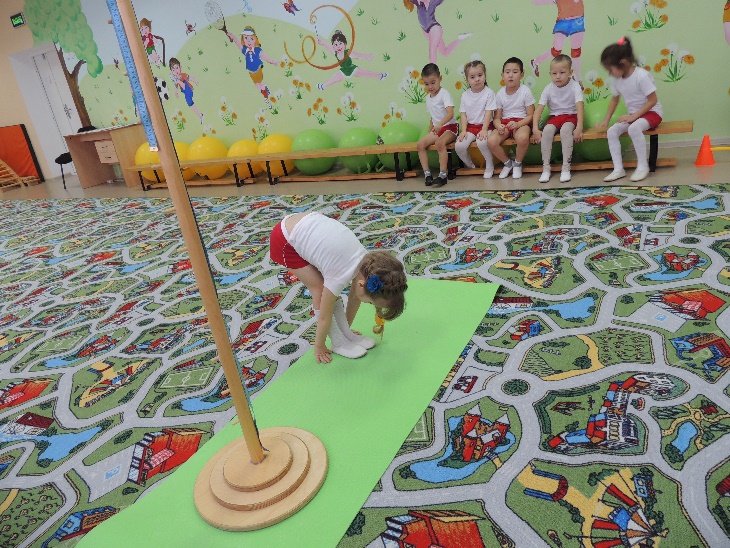 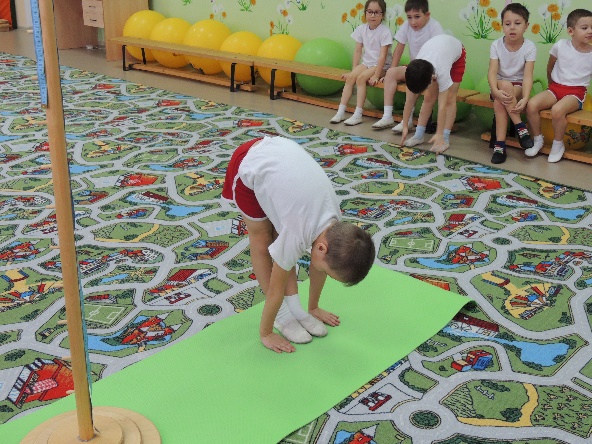 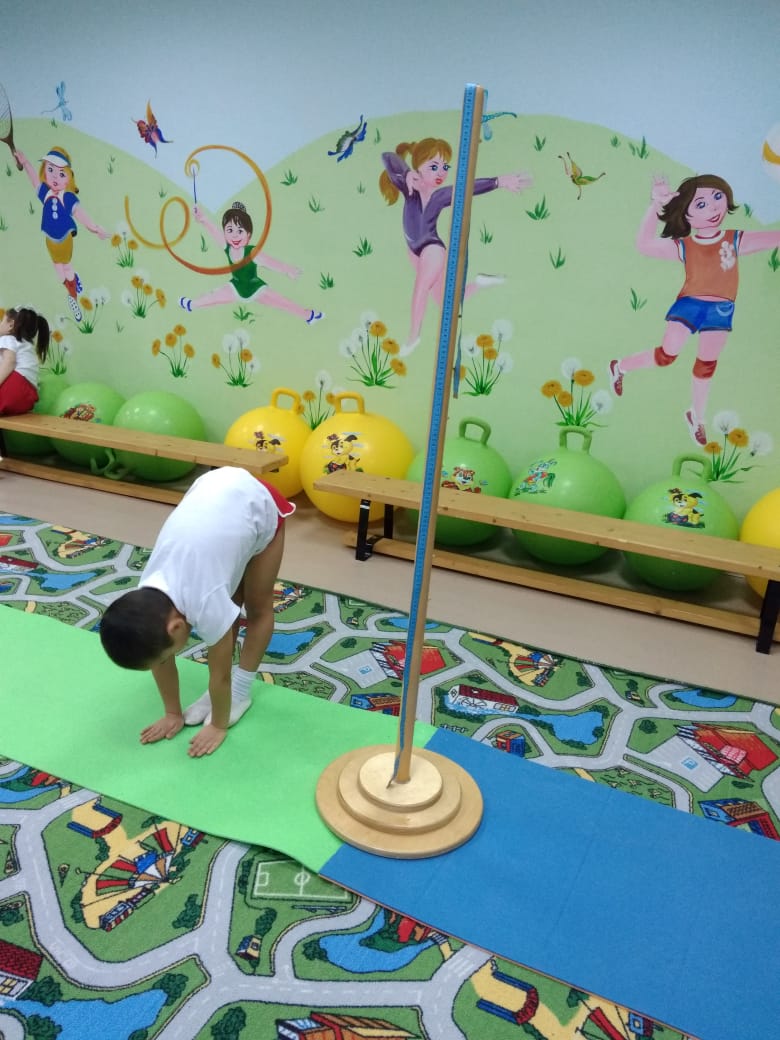 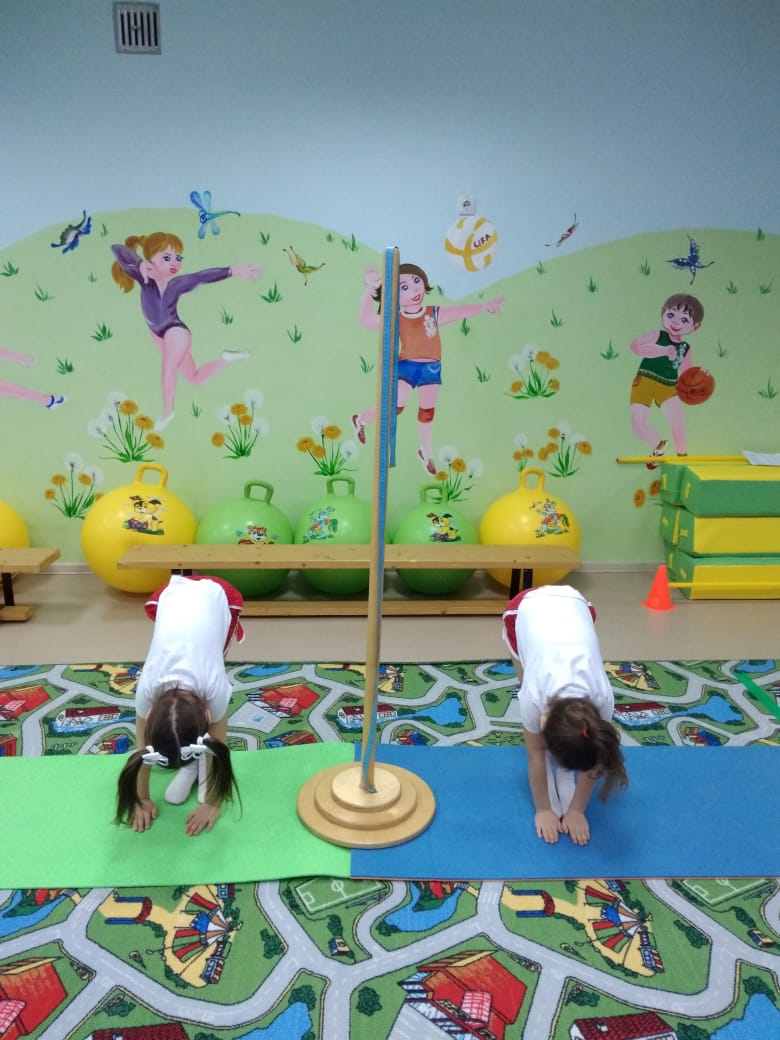 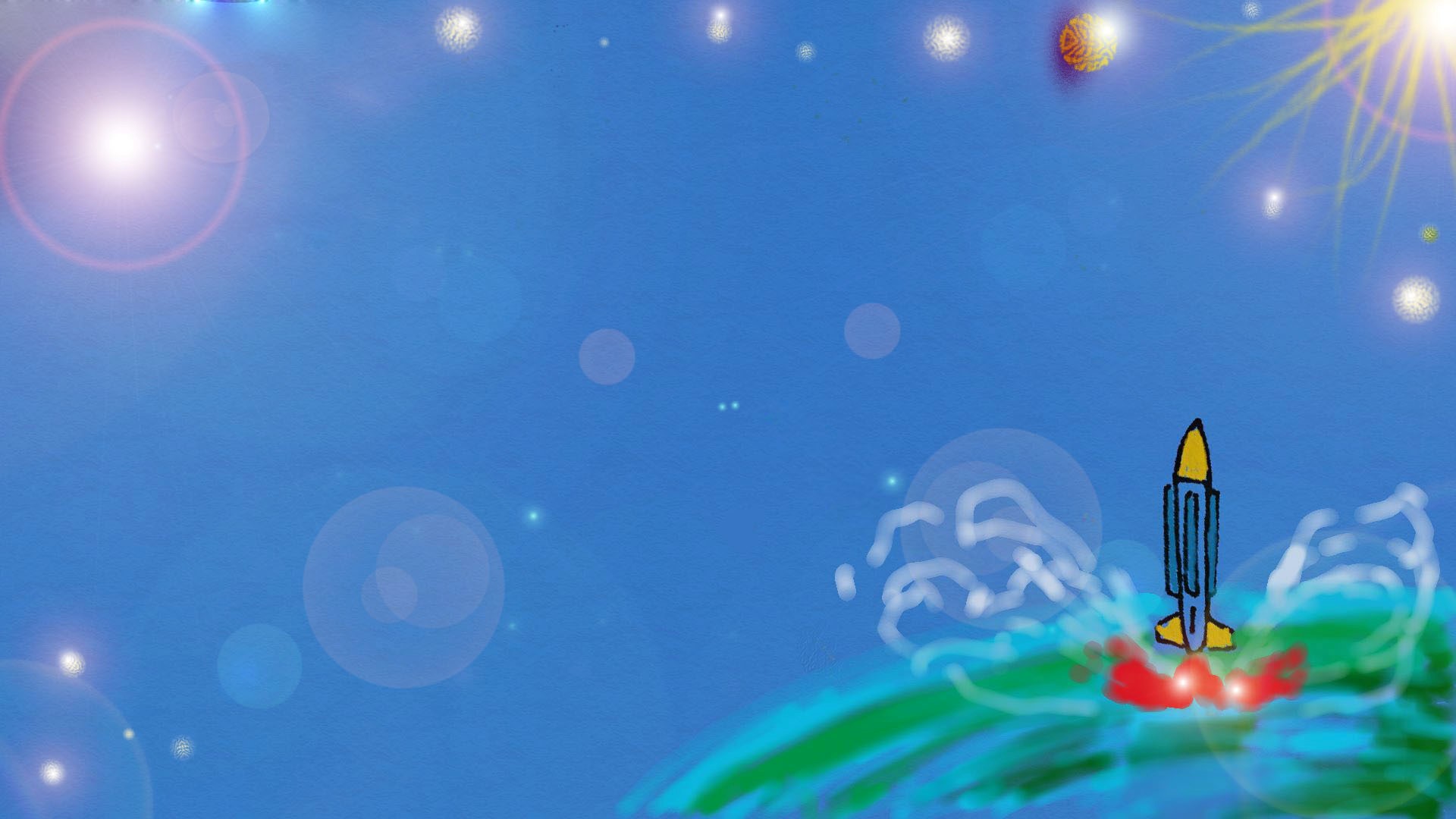 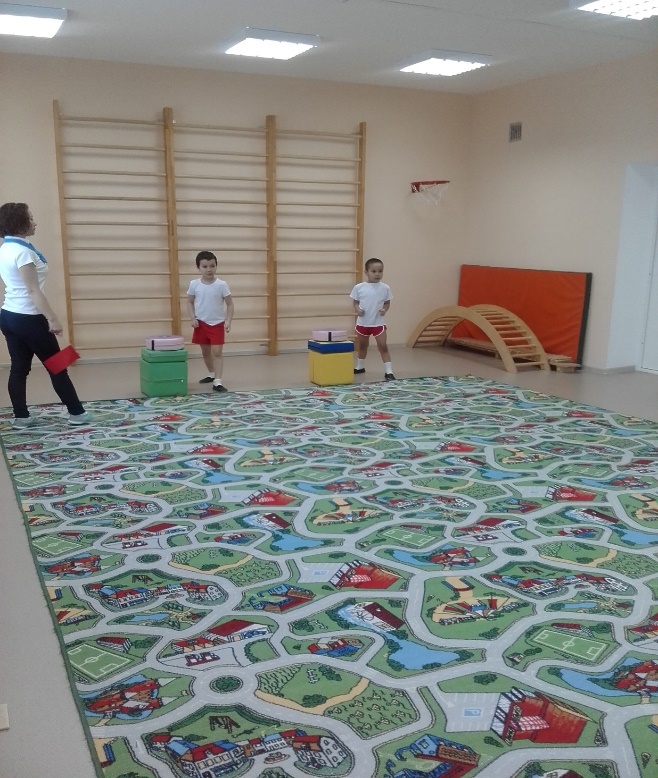 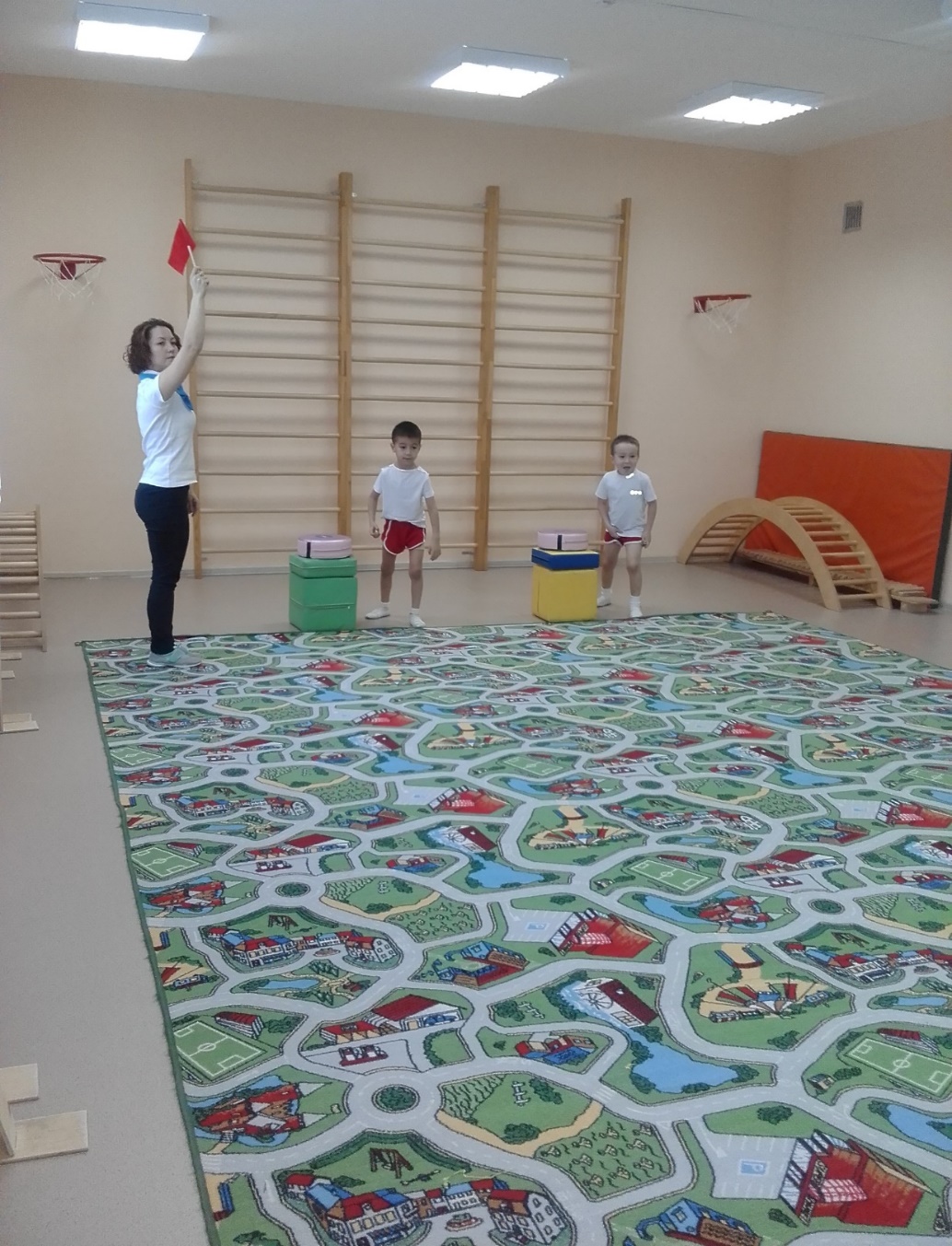 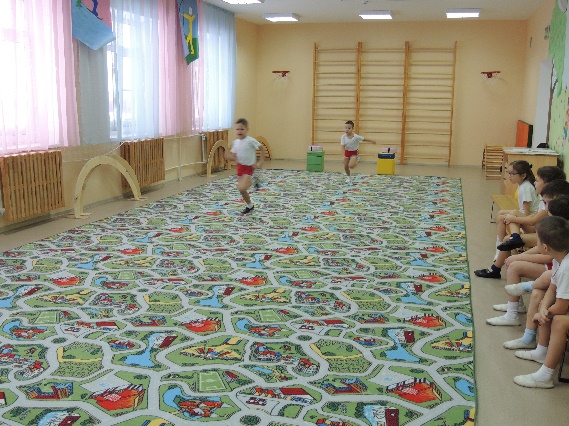 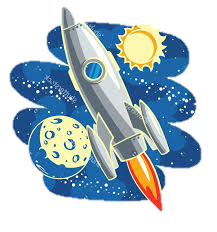 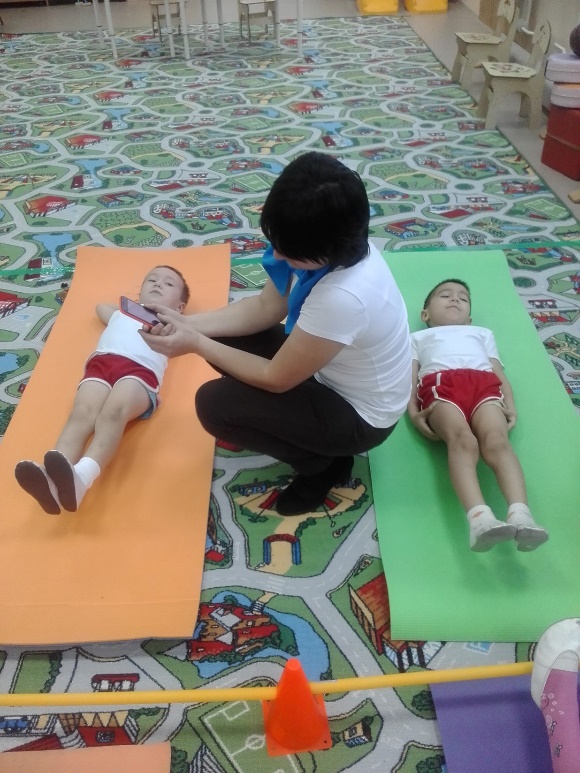 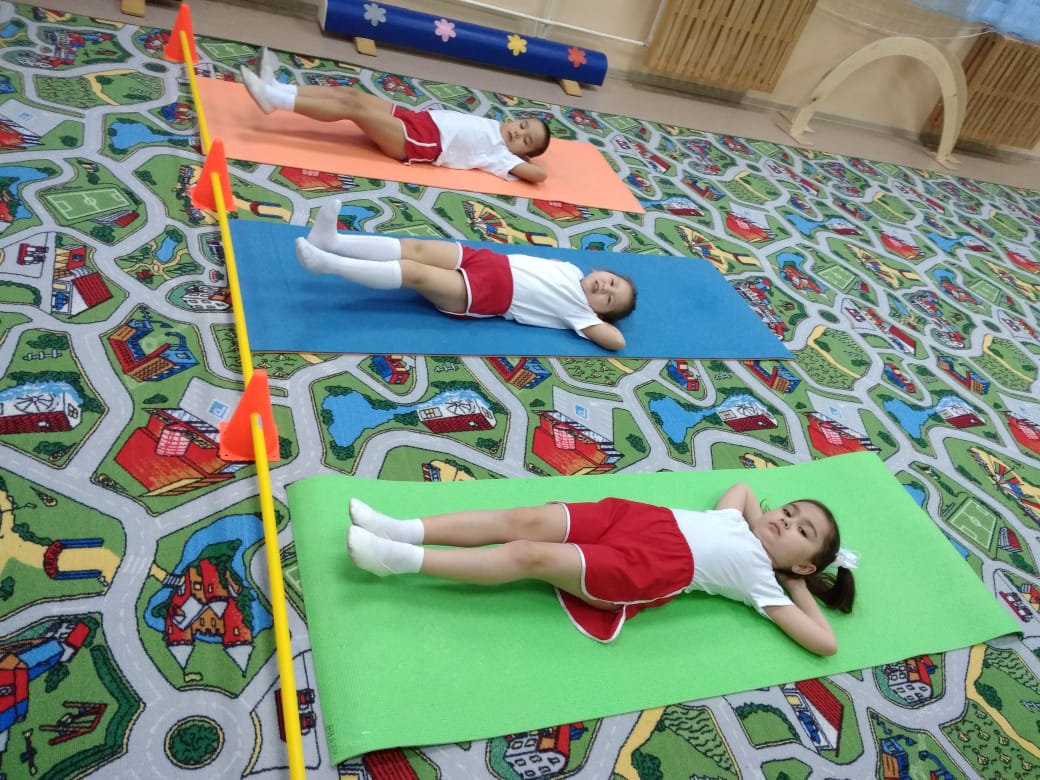 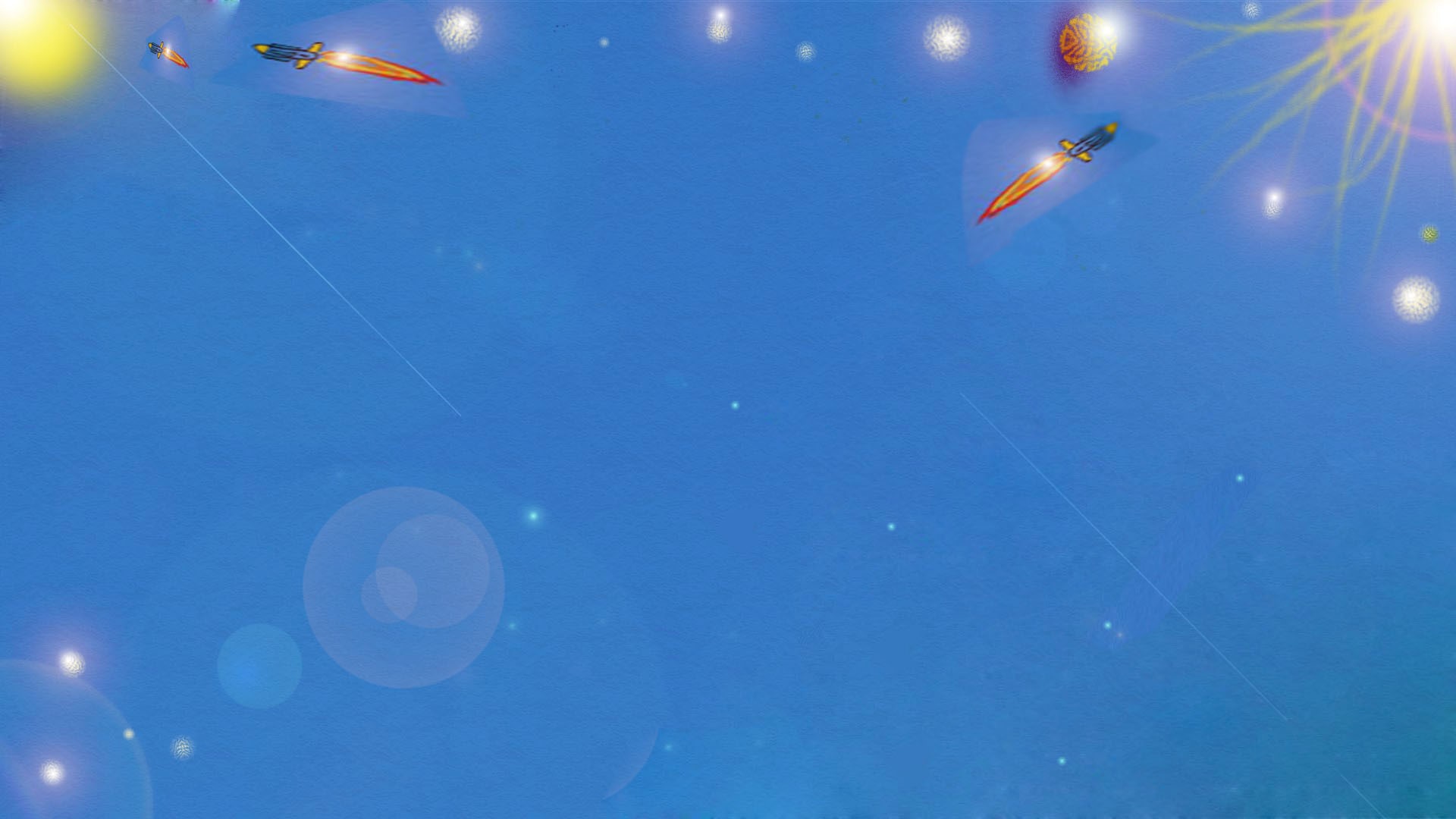 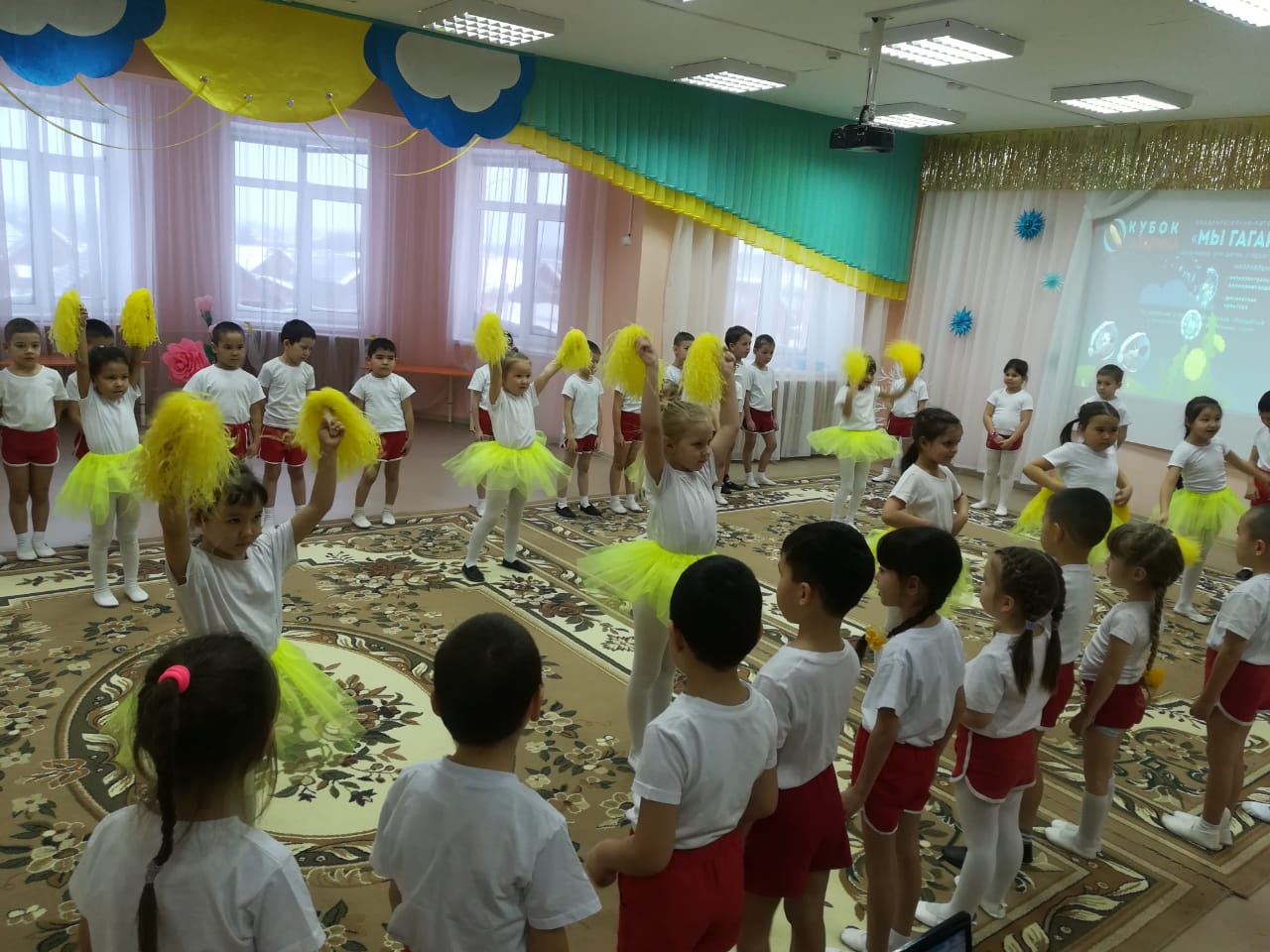 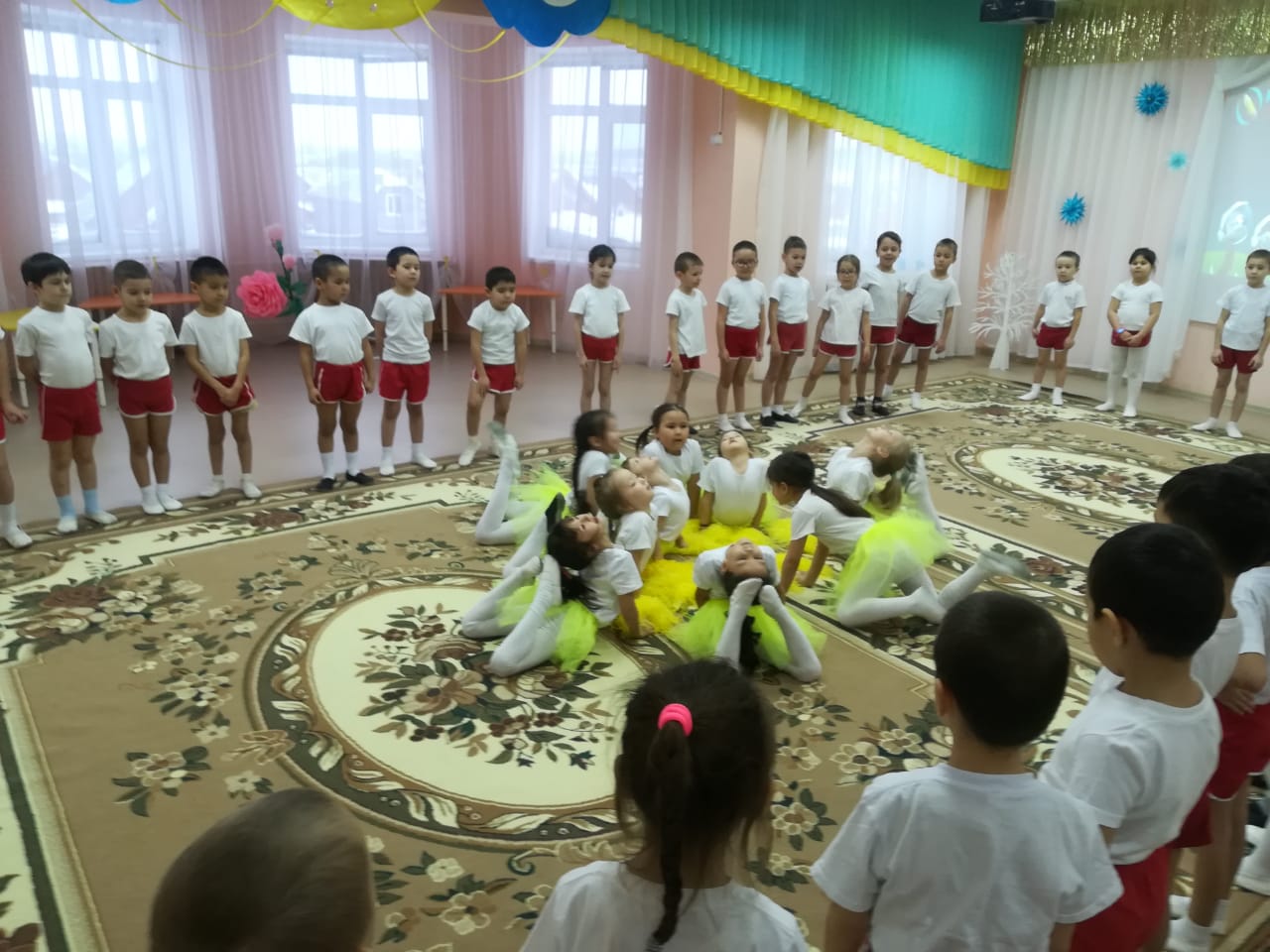 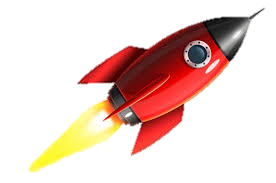 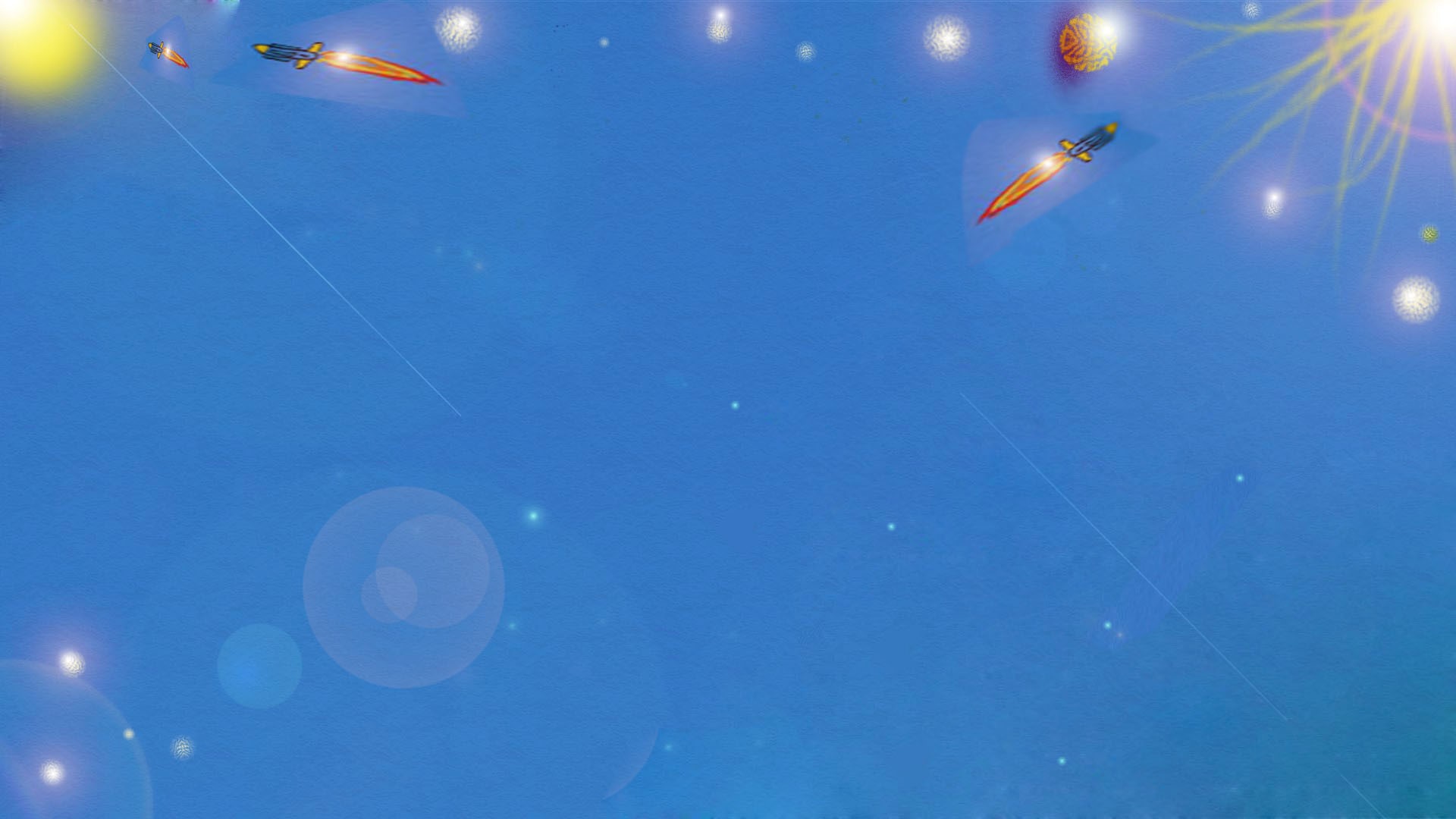 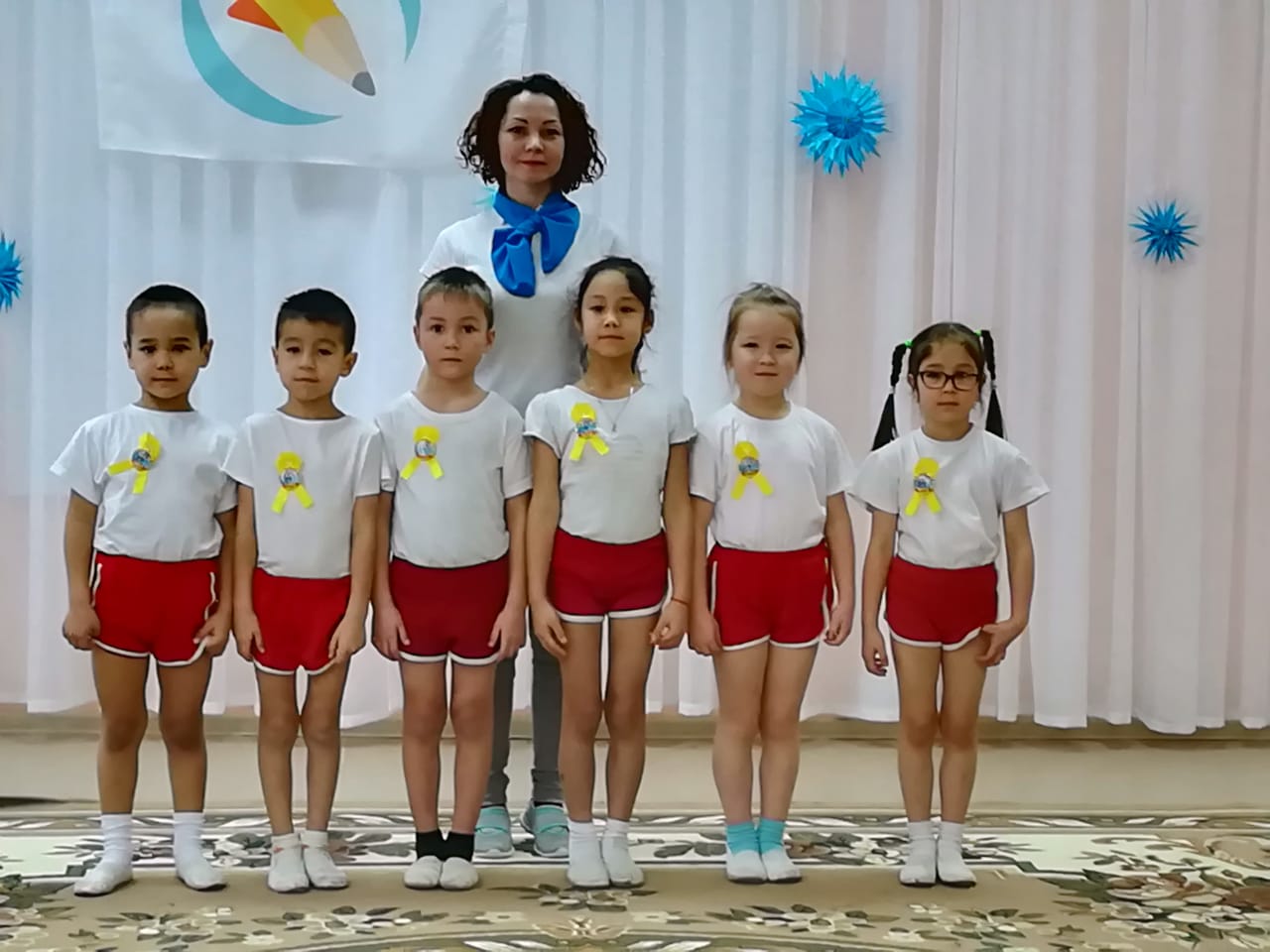 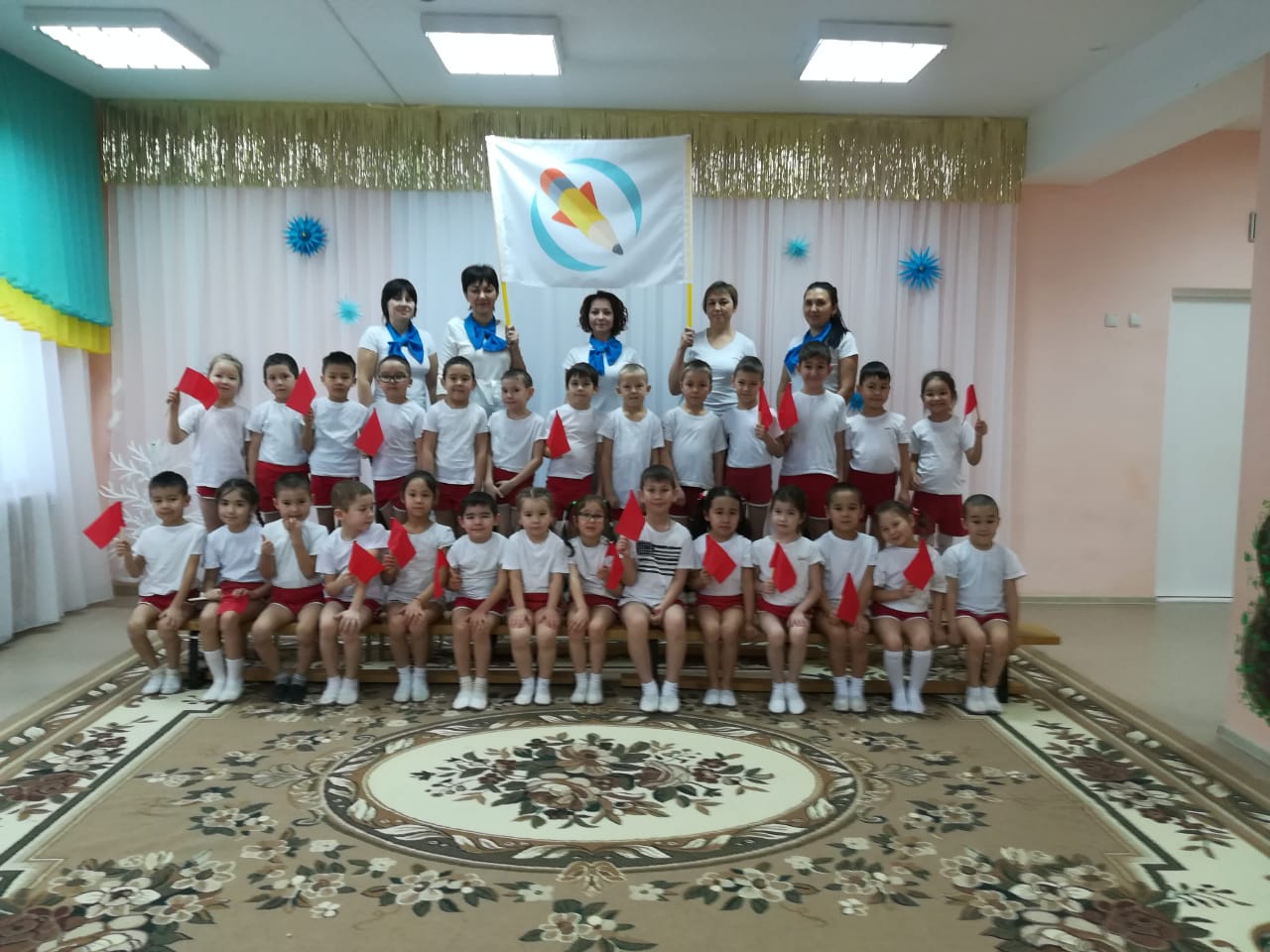 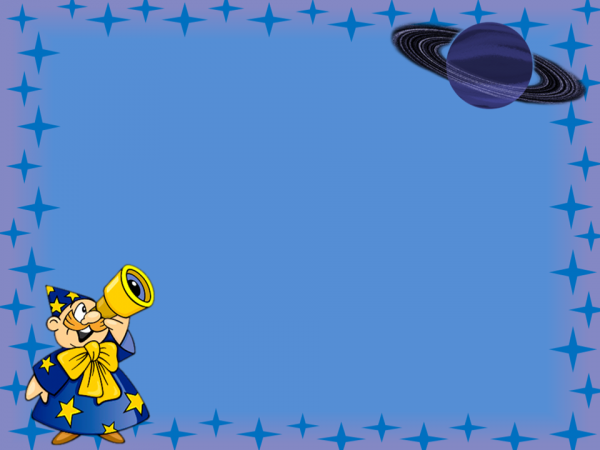 Иғтибарығыҙ өсөн рәхмәт!